ГКОУ «Плоскошская специальная школа интернат
"Птичья столовая"
Автор проекта: учитель 
столярного дела
Низами Айдынович Гусейнов
2017г.
Цель и задачи творческого проекта
    Цель: спроектировать и изготовить кормушку для   птиц.      
  Задачи: 
1.Активизировать познавательную деятельность.
2.Развивать творческие способности учащихся, для реализации их как на уроках так и в жизни. 
3.Совершенствовать навыки и умения по технологии.
 Проект  должен быть: 
    1. Оригинальным 
     2. Красивым 
     3. Не сложным в изготовлении 
     4.Выполнен инструментами, имеющимися в      	мастерской 	с   минимальными   материальными    	затратами .
Актуальность
            В нашей школе много изделий, выполненных руками обучающихся.  На уроках столярного дела мы научились различным приемам обработки древесины и решили, что сможем изготовить кормушки для птиц.
       Преимущества данного проекта в том, что он без серьёзных затруднений реализуется силами учеников. 
      При изготовлении данного изделия так же прививается любовь к природе, животным и бережное отношение к родному краю.
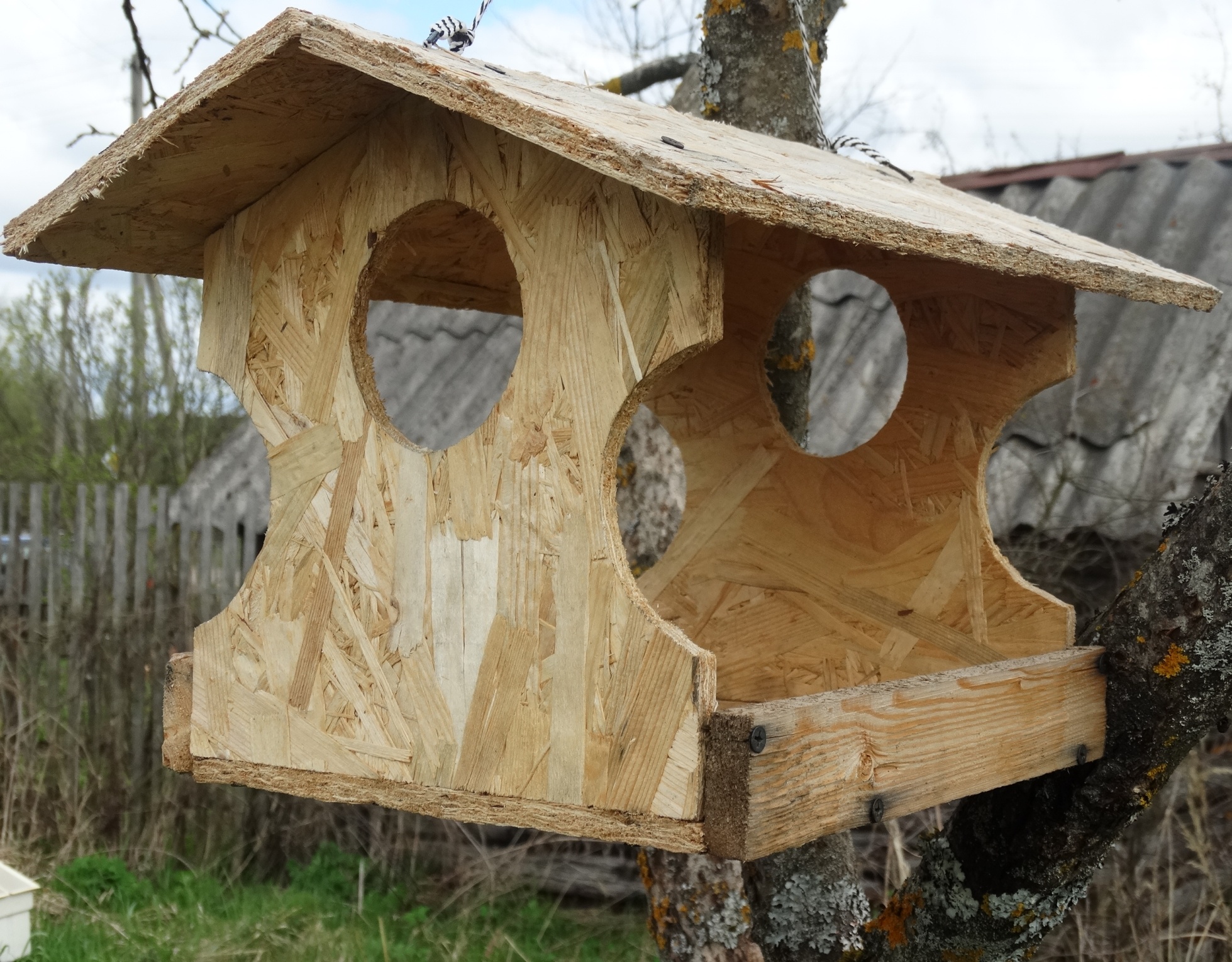 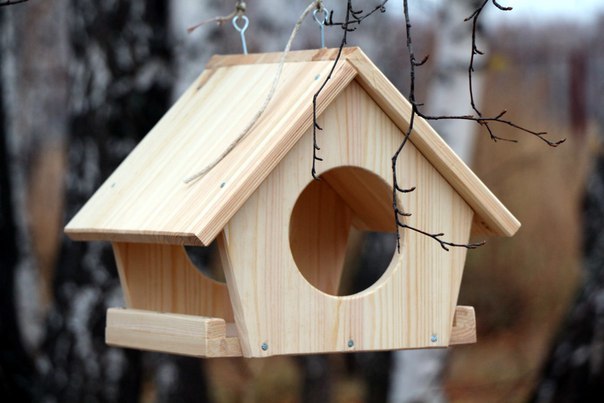 Участнику конкурса предлагается изготовить по чертежу кормушку для птиц.
(Чертеж кормушки для птиц прилагается).
МАТЕРИАЛ: сосна, фанера
ТЕХНИЧЕСКИЕ УСЛОВИЯ НА ИЗДЕЛИЕ.
Изделие должно быть выполнено согласно чертежу. Неуказанные предельные отклонения ± 0,5 мм.
Радиус закругления размечается по шаблону.
Углы прямые.
Острые кромки притупить.
Отклонения в местах соединения ± 0,2 мм.
Изделие отшлифовать согласно образцу.
Технологическая карта на изготовление кормушки